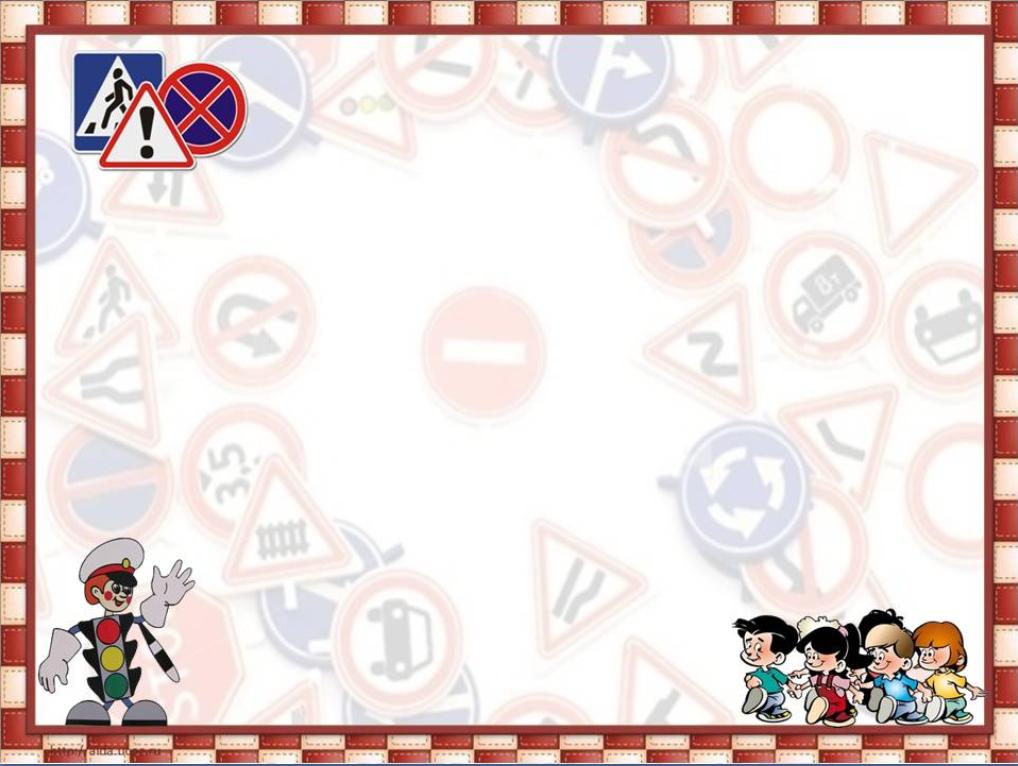 Муниципальное бюджетное дошкольное образовательное учреждение «Уярский детский сад «Планета детства»
Районный конкурс
 информационных уголков,
 среди образовательных учреждений «Лучший уголок БДД»
Номинация: «Лучший уголок 
для детей дошкольного возраста»
Воспитатель: Присяжная М.В.  
группа «Цветные ладошки»
Автор презентации Зеленова Ирина
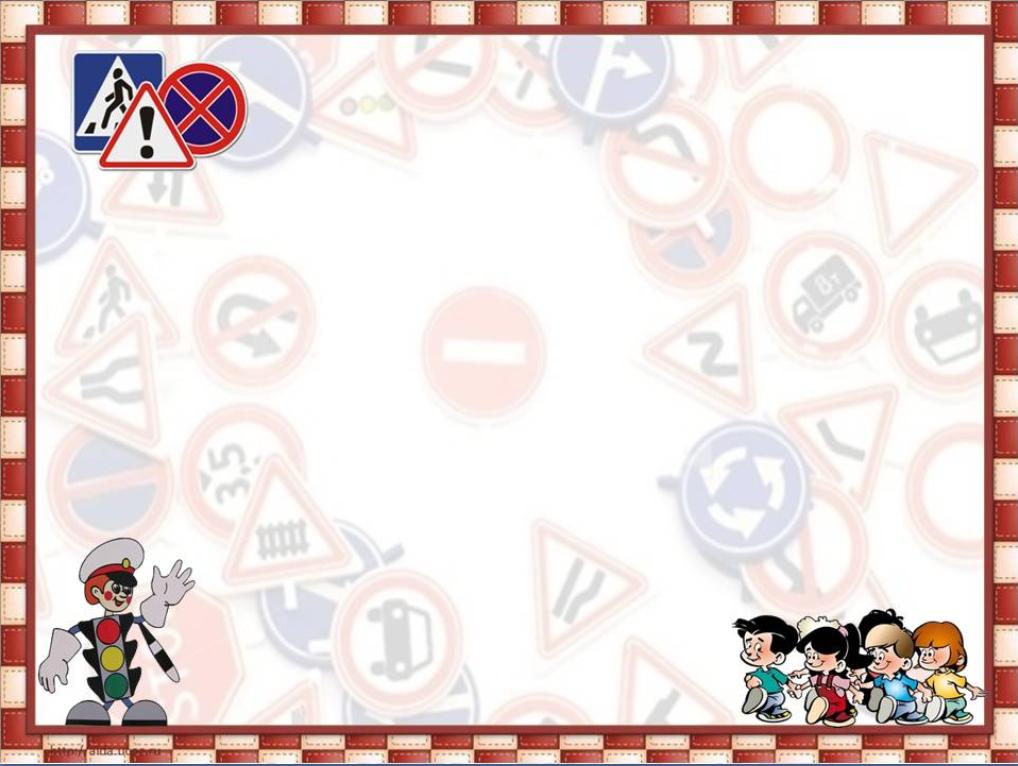 Цель:Воспитание детей законопослушнымиучастниками дорожного движения
Задачи:-развивать логику, закрепить умение различать дорожные знаки;-повторить основные правила поведения на улице, дороге.- закрепить знания детей об элементах улиц и дорог;- повторить сигналы светофора.- обобщать и расширять знания детей о правилах дорожного движения,- развивать наблюдательность, внимание.- воспитывать культуру поведения на дороге;- воспитывать привычку соблюдать правила дорожного движения;
Автор презентации Зеленова Ирина
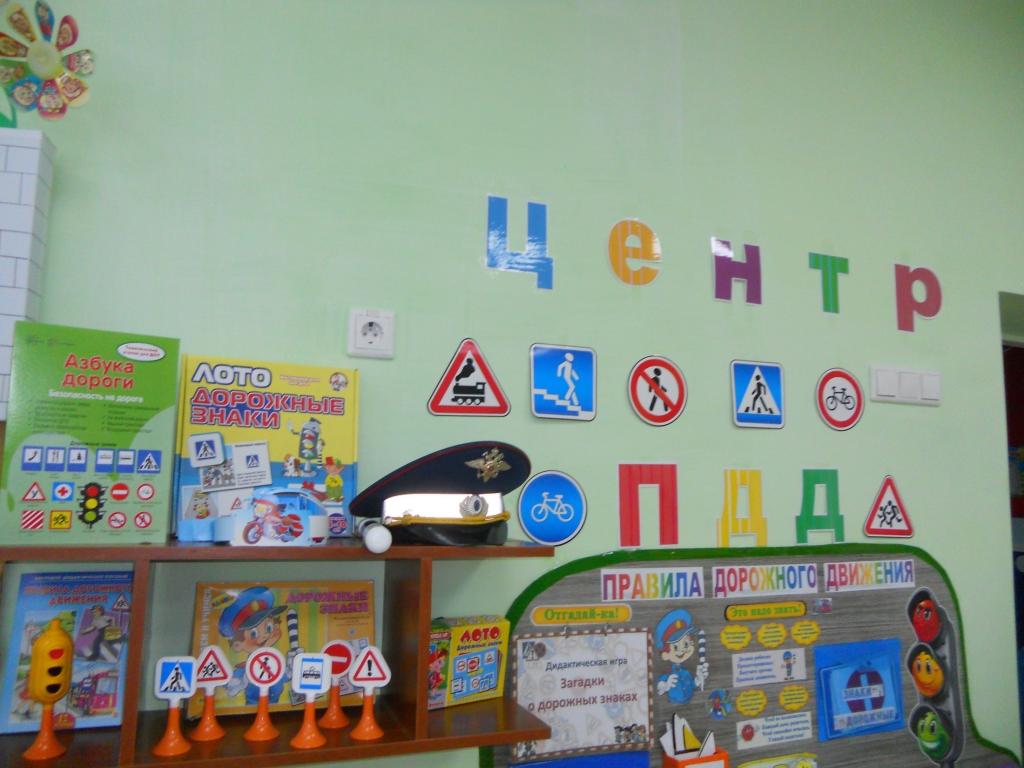 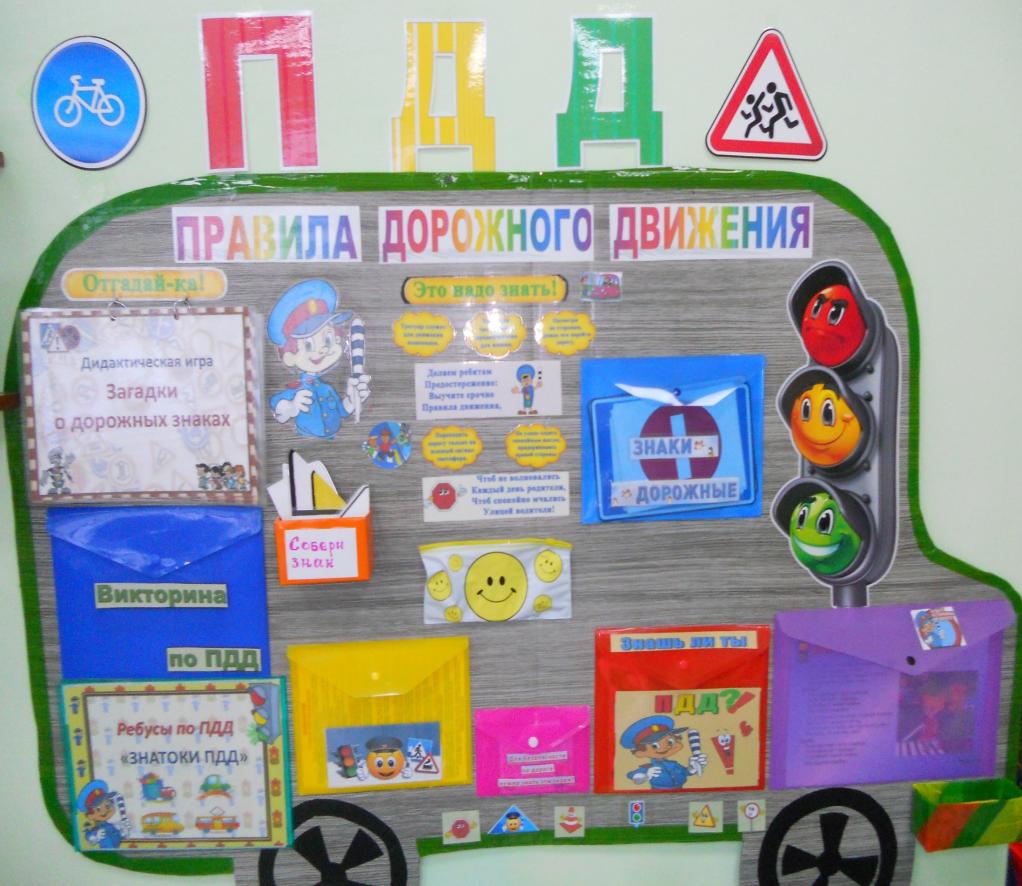 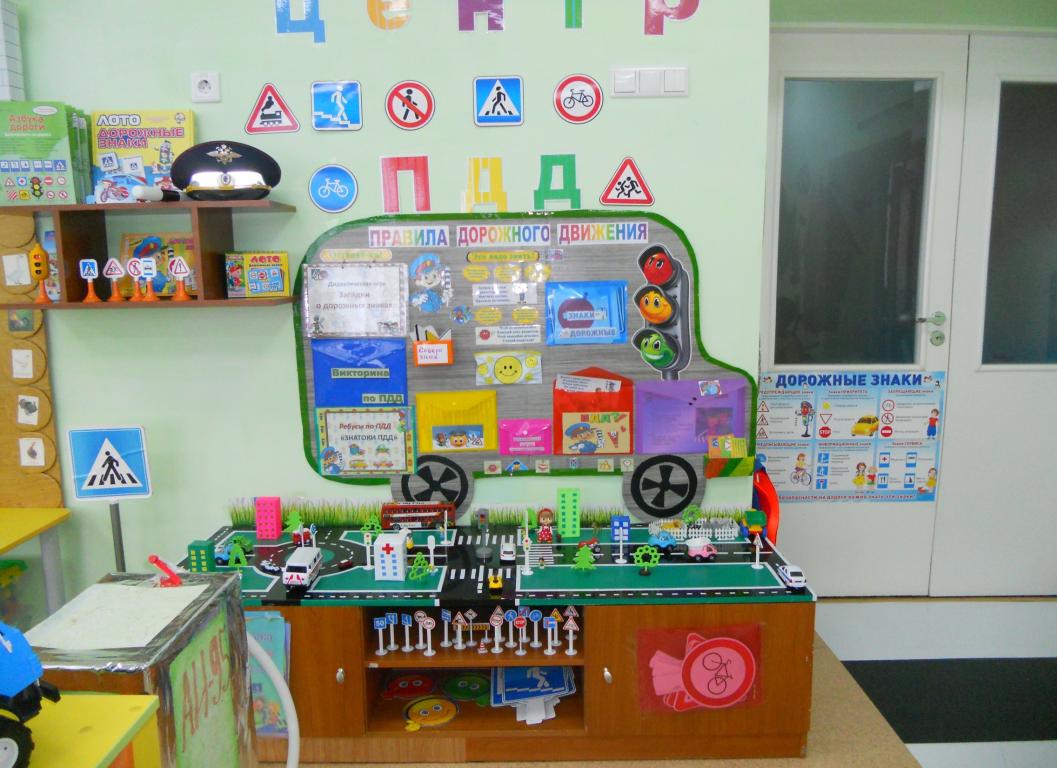 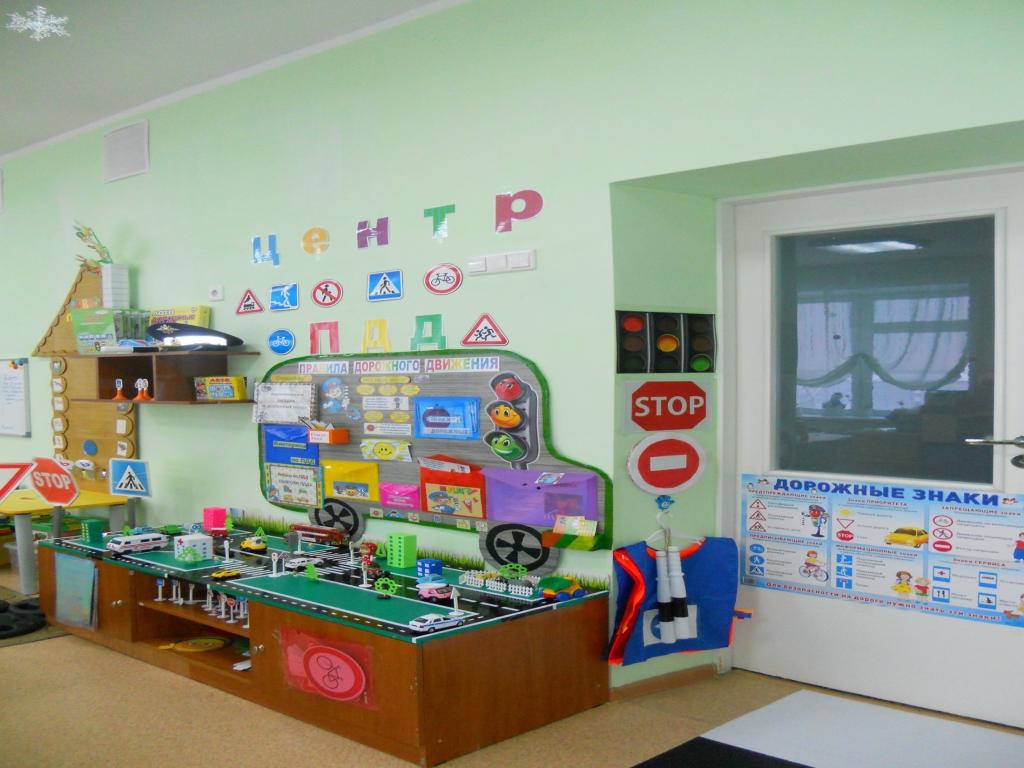 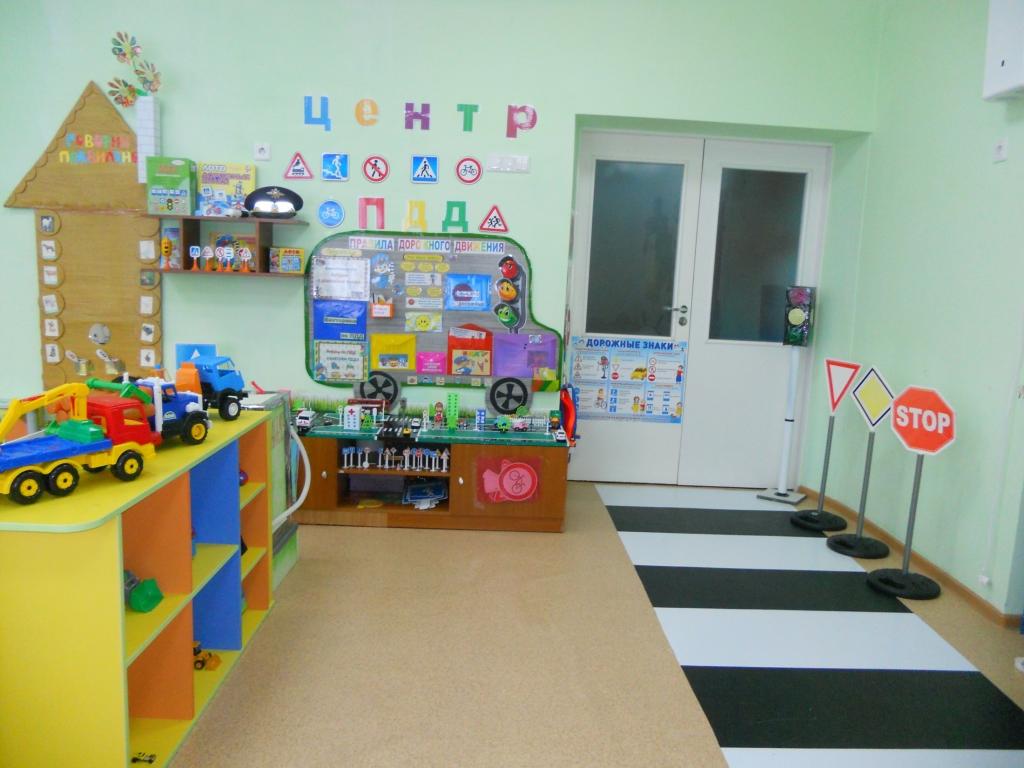 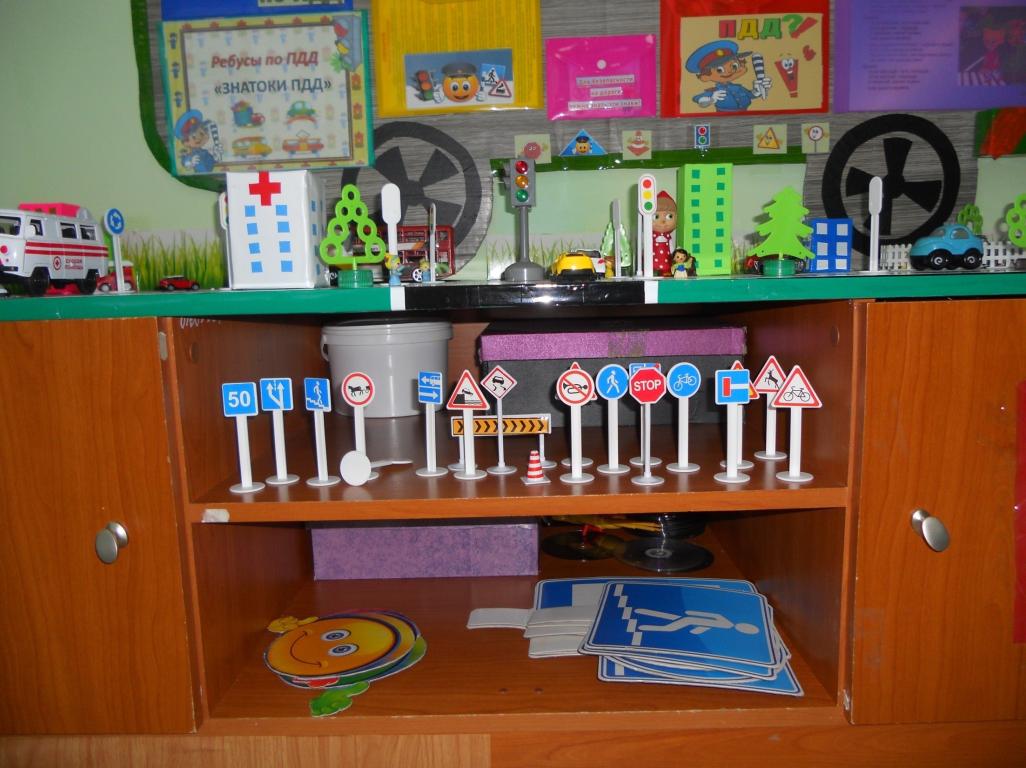 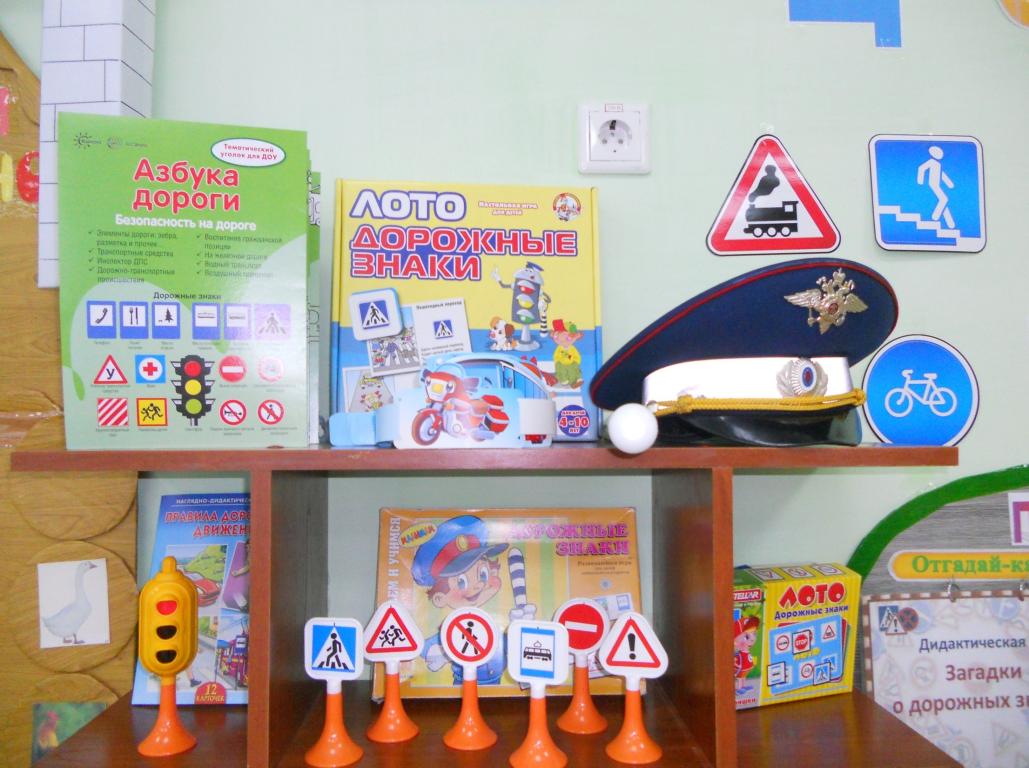 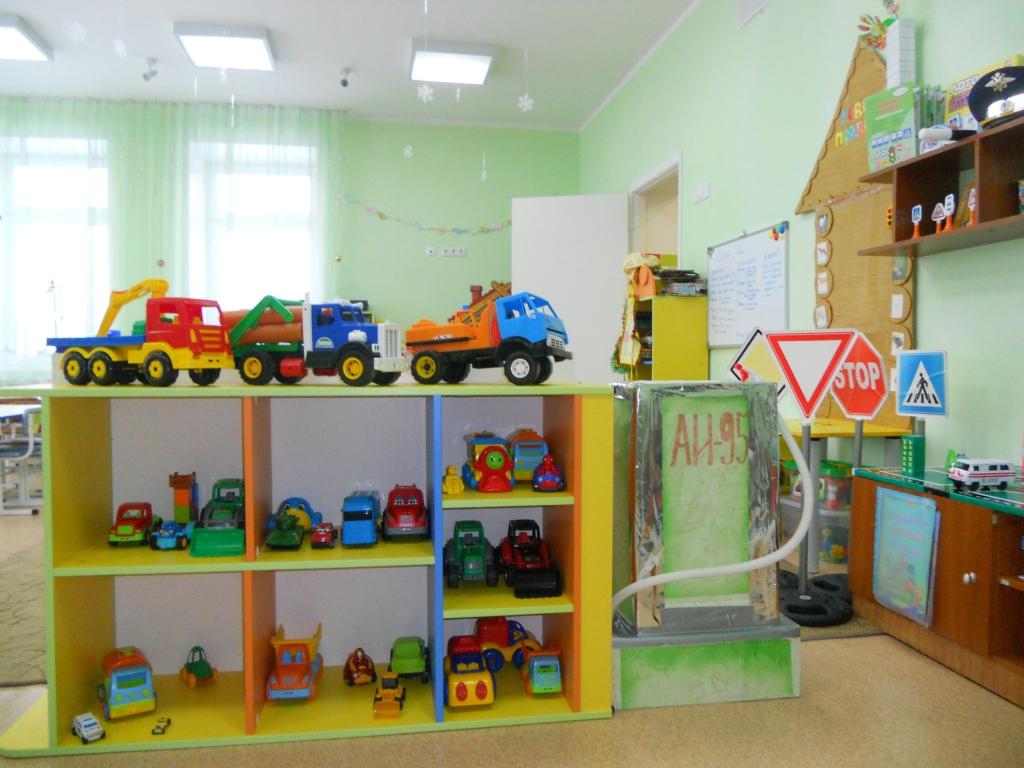 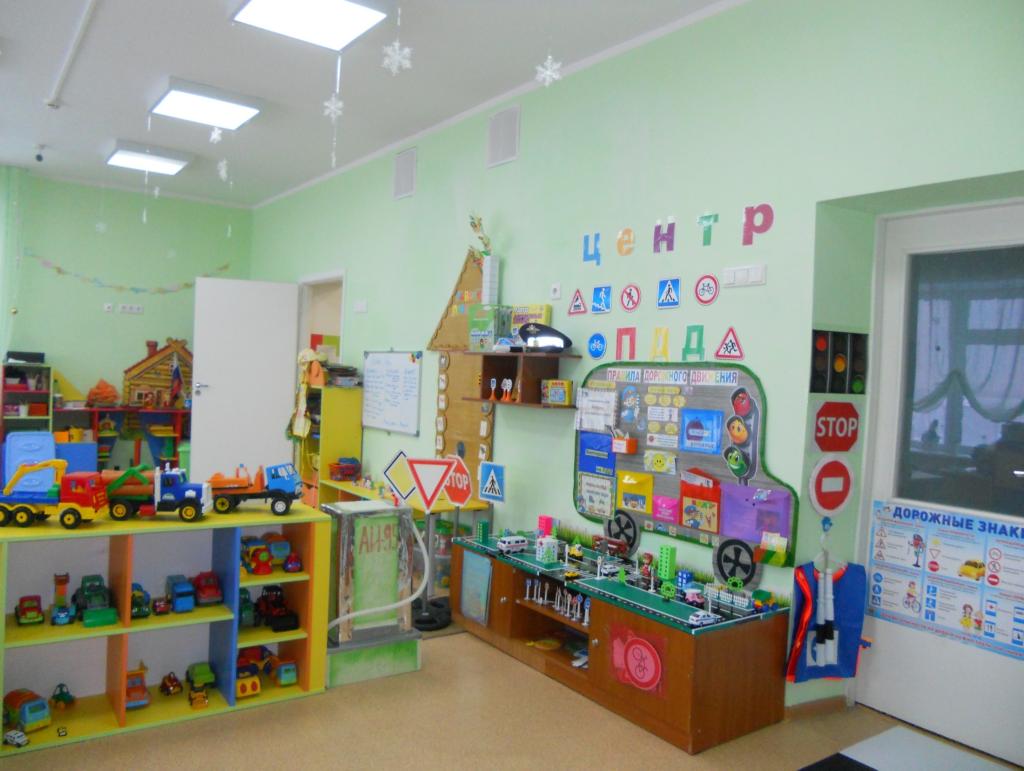 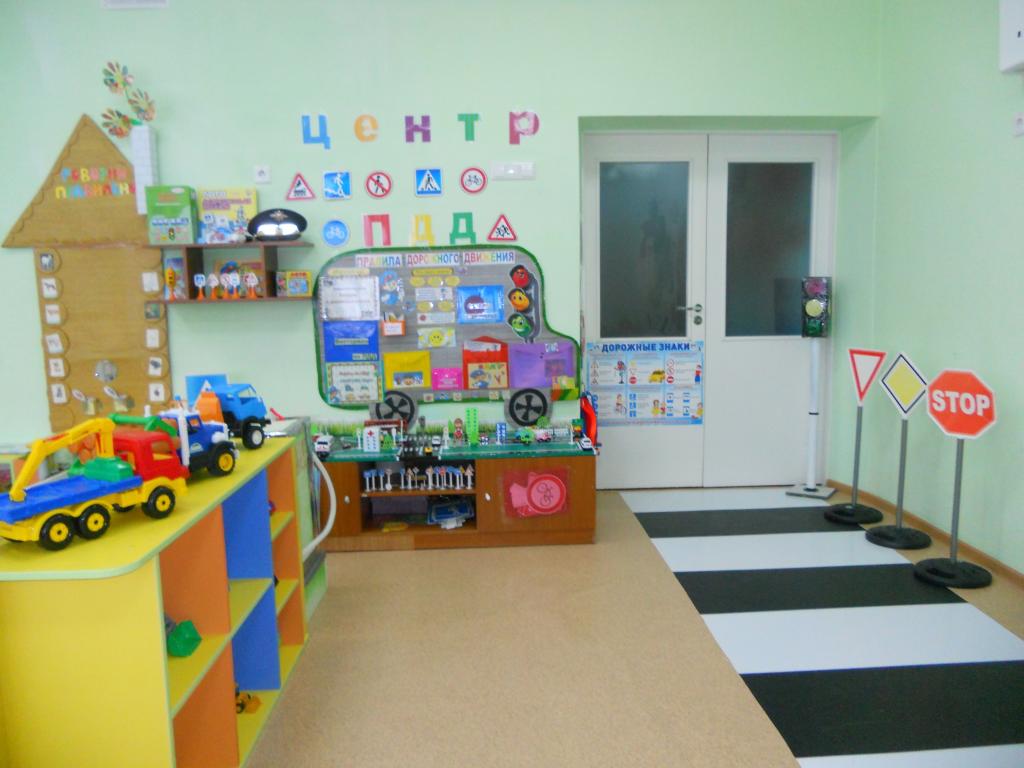 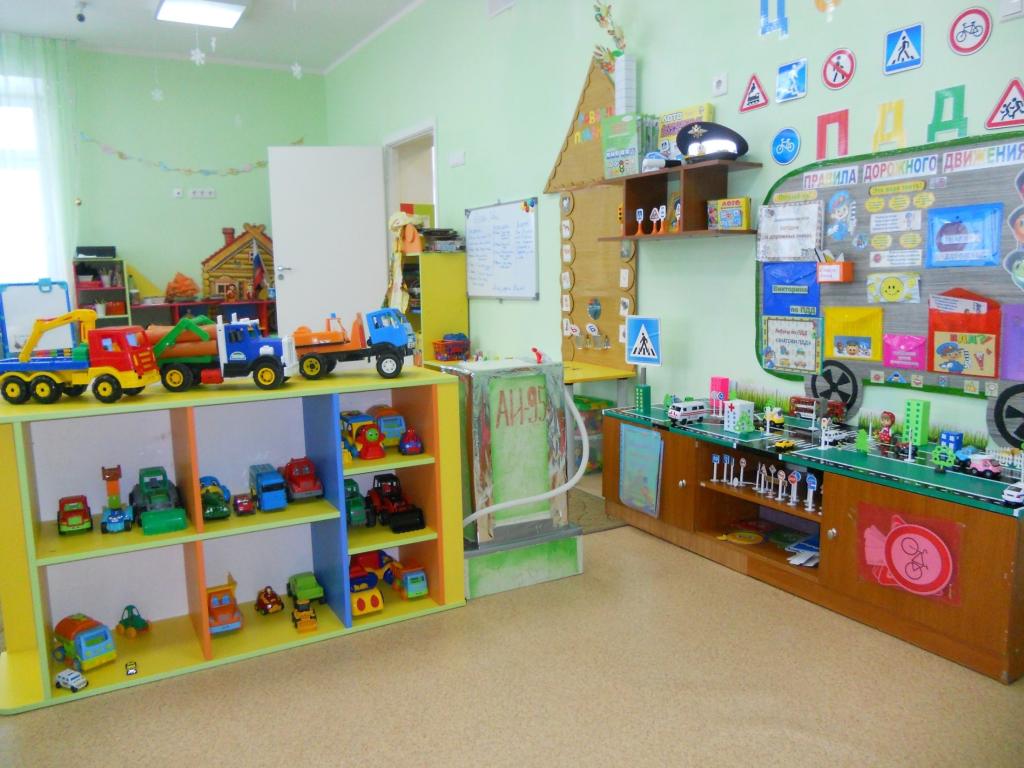 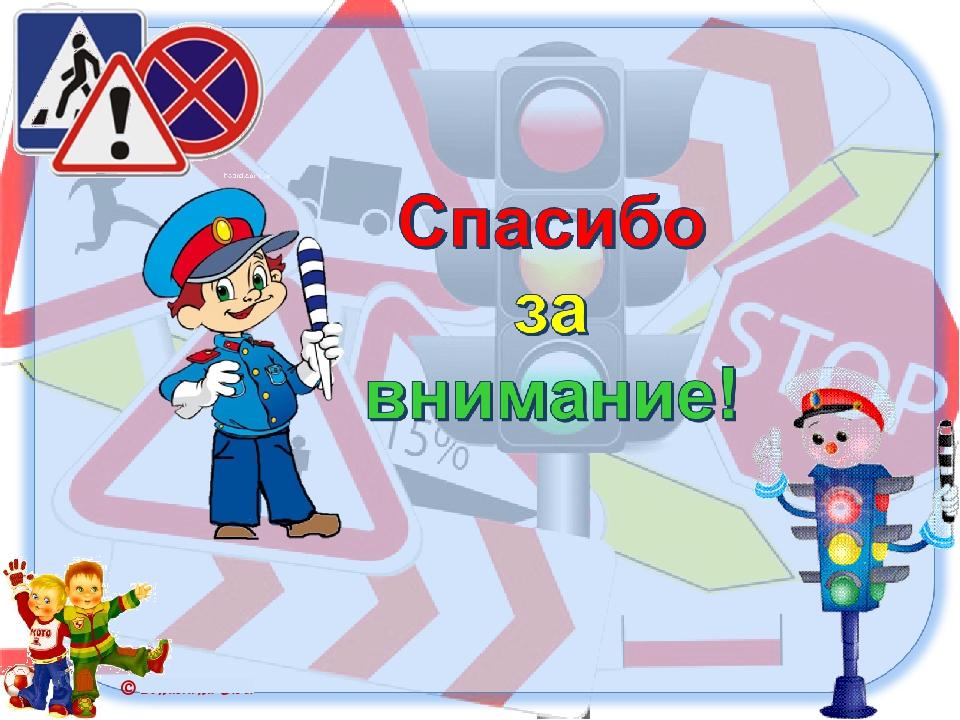